Erupting Volcano
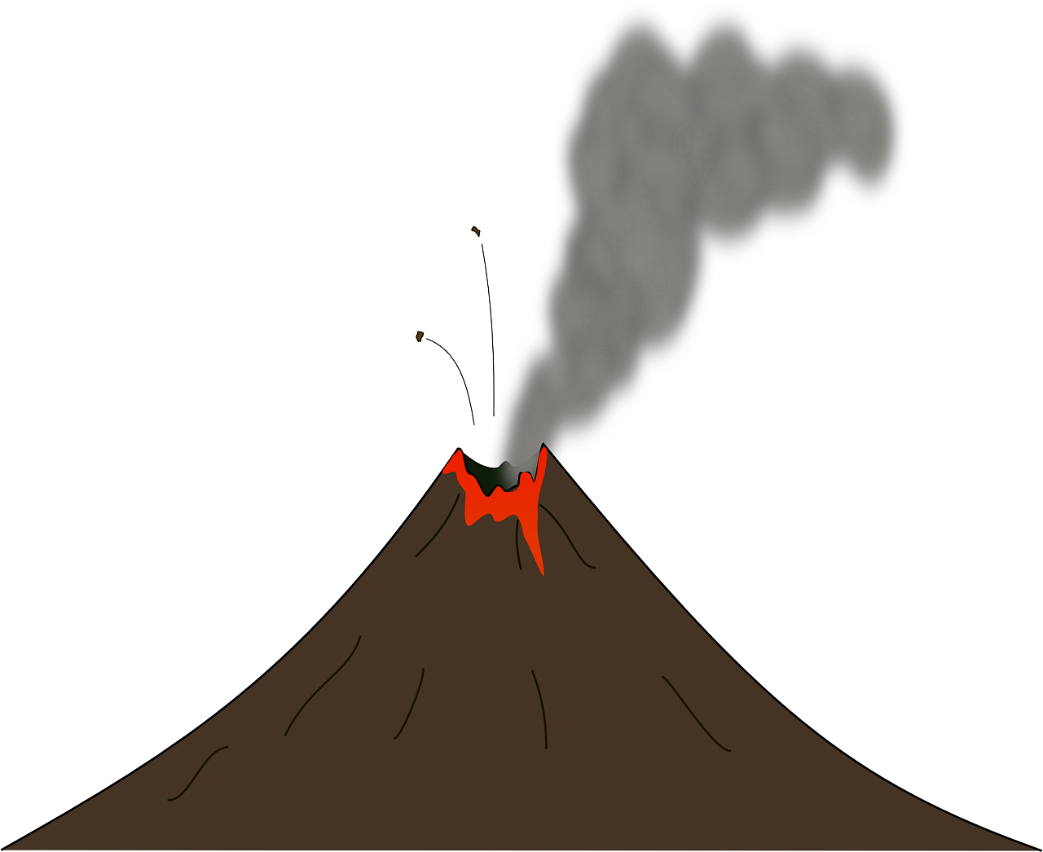 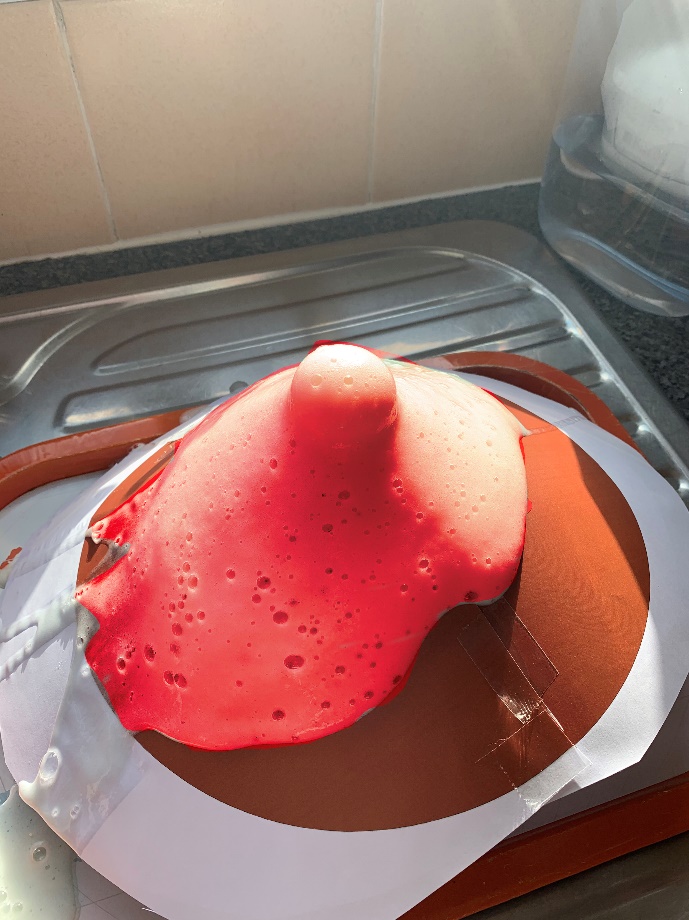 Make an erupting volcano using 
sodium bicarbonate and vinegar
Step 1 – Shape the card
Place the bottle upside down in the centre of the A3 thin card
Trace around the bottle neck
Carefully cut out the circle with scissors
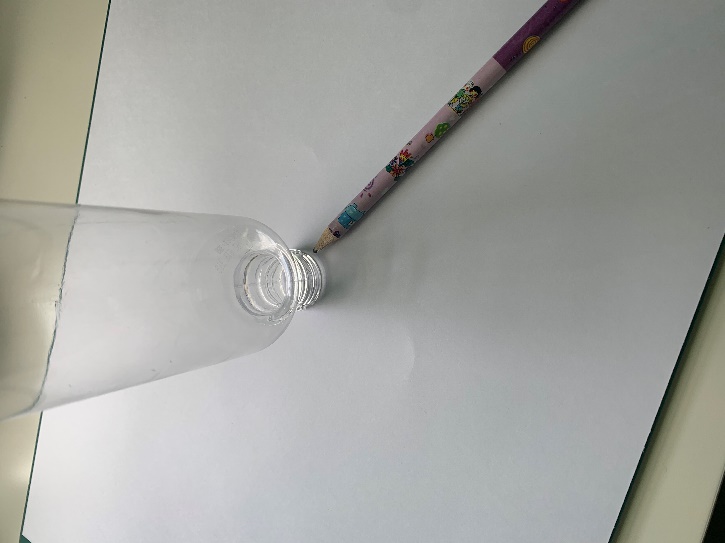 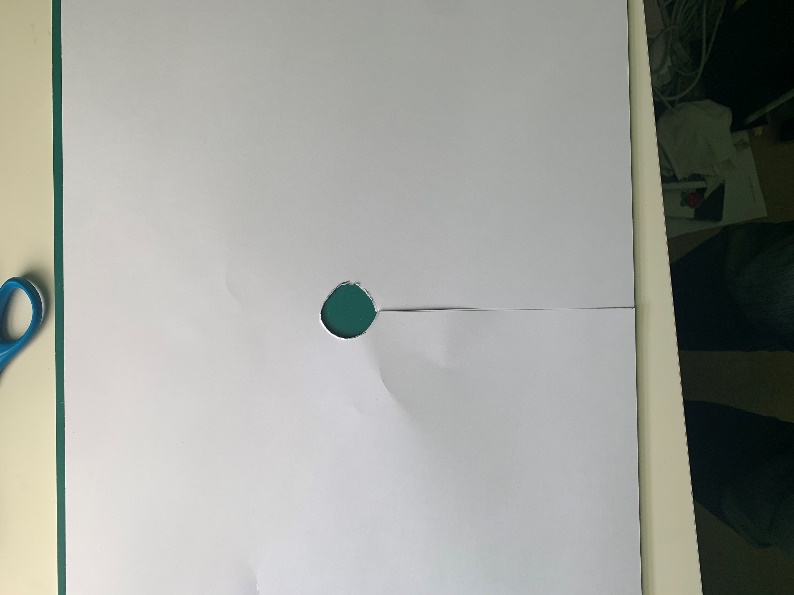 Step 2 – Volcano shape
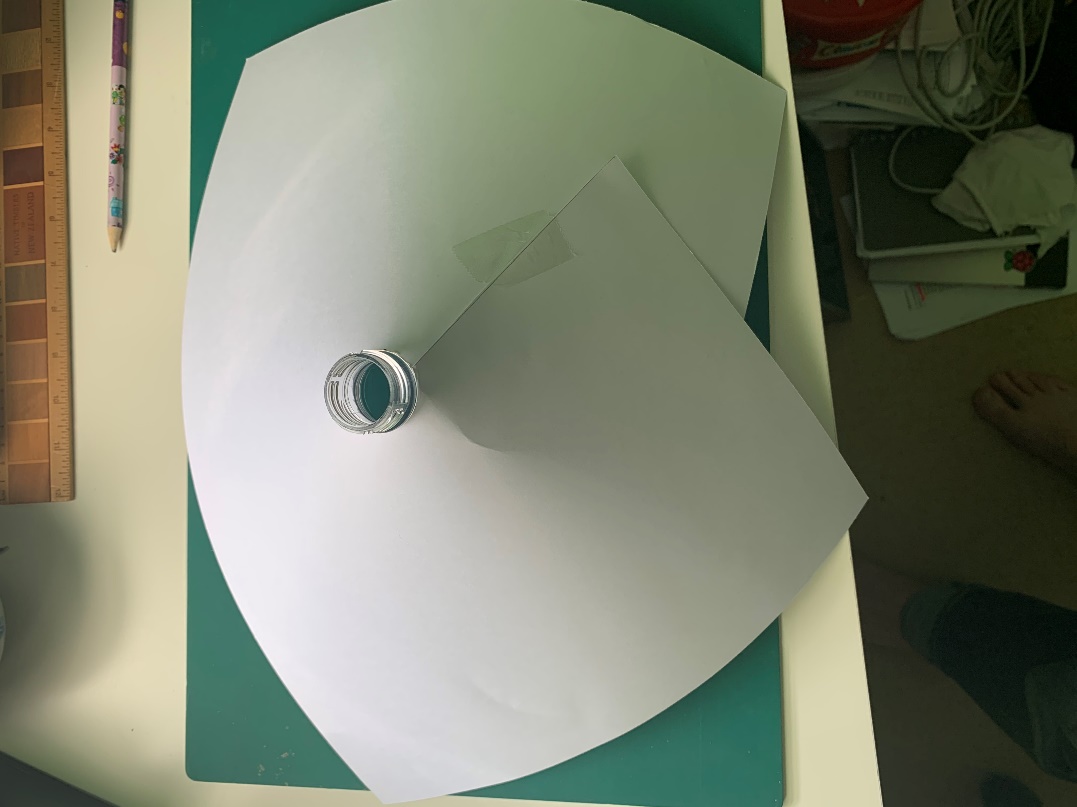 Wrap the card around the bottle
Sticky tape the card in place
Cut around the cone to make a volcano shape
Step 3 – Decorate the volcano
Decorate your volcano
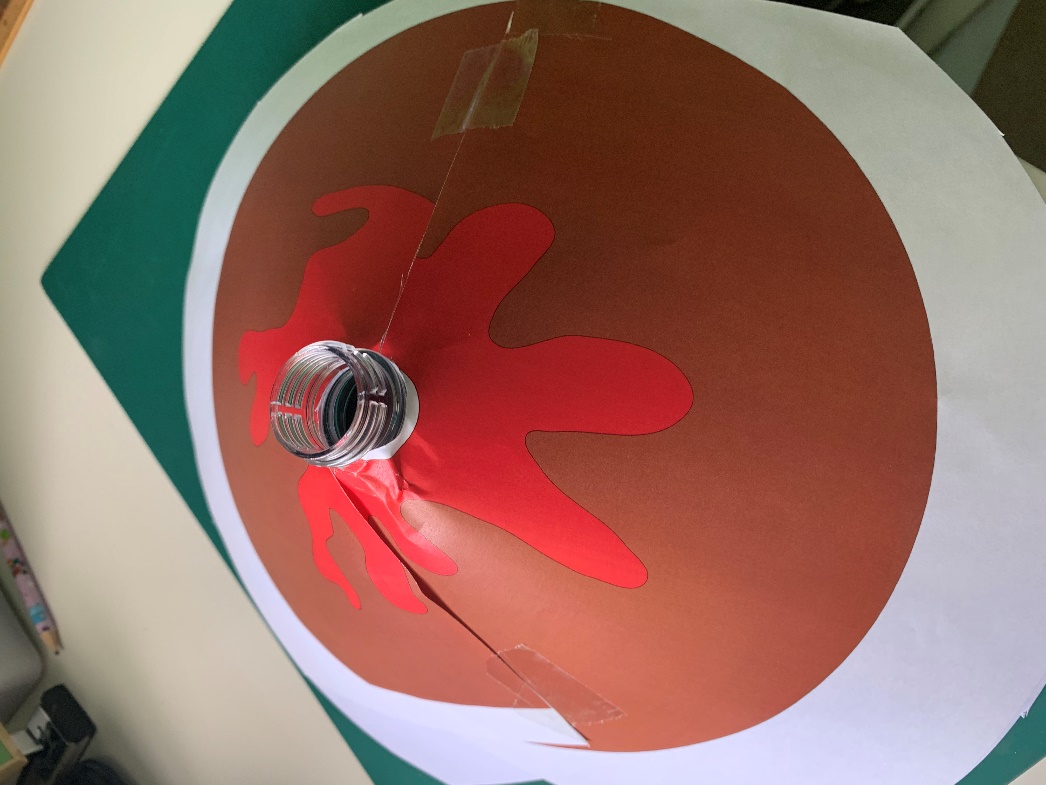 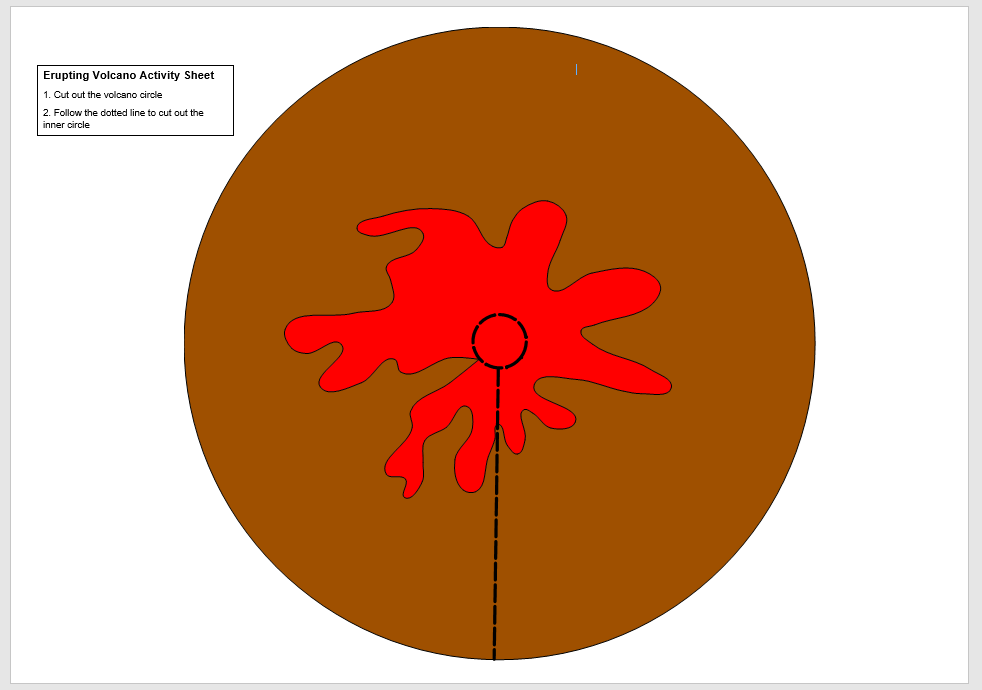 Step 4 – Make the lava
Mix one tablespoon each of sodium bicarbonate and washing-up liquid
Add two tablespoons of water and mix
Pour the mixture into the bottle
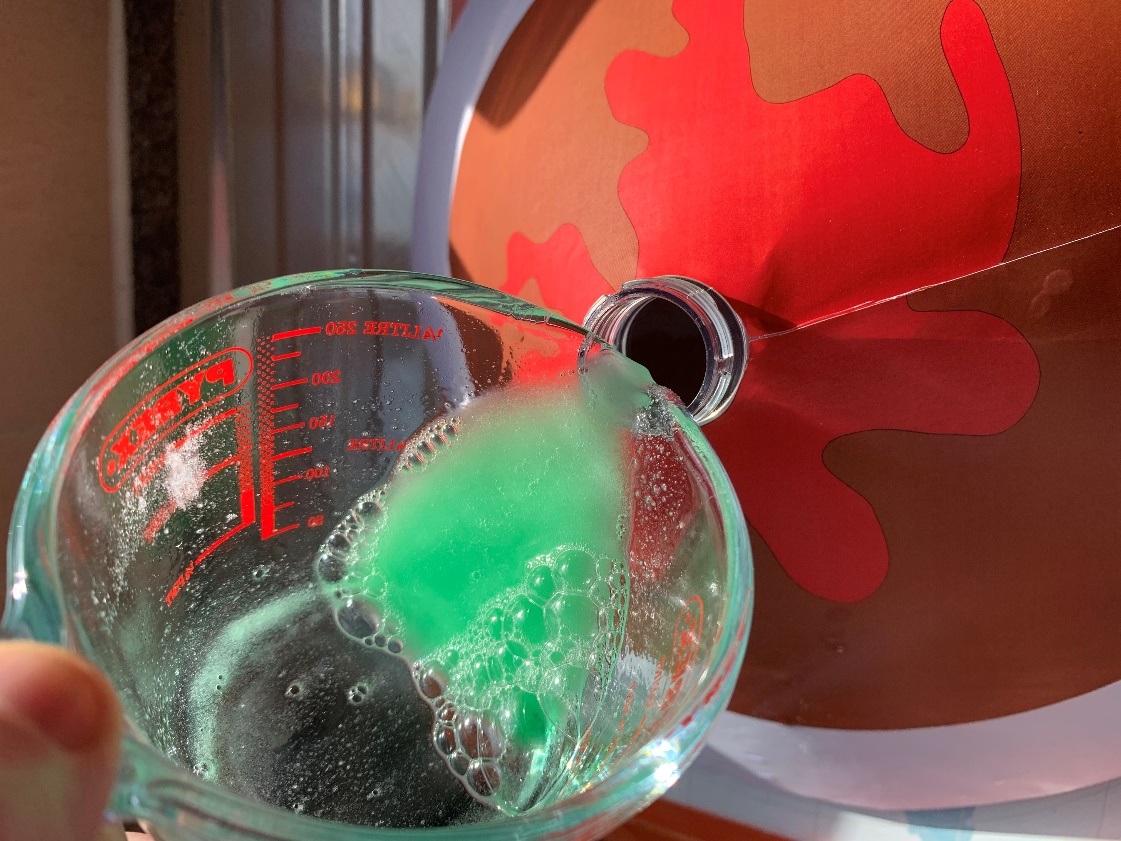 Step 5 – Volcano testing
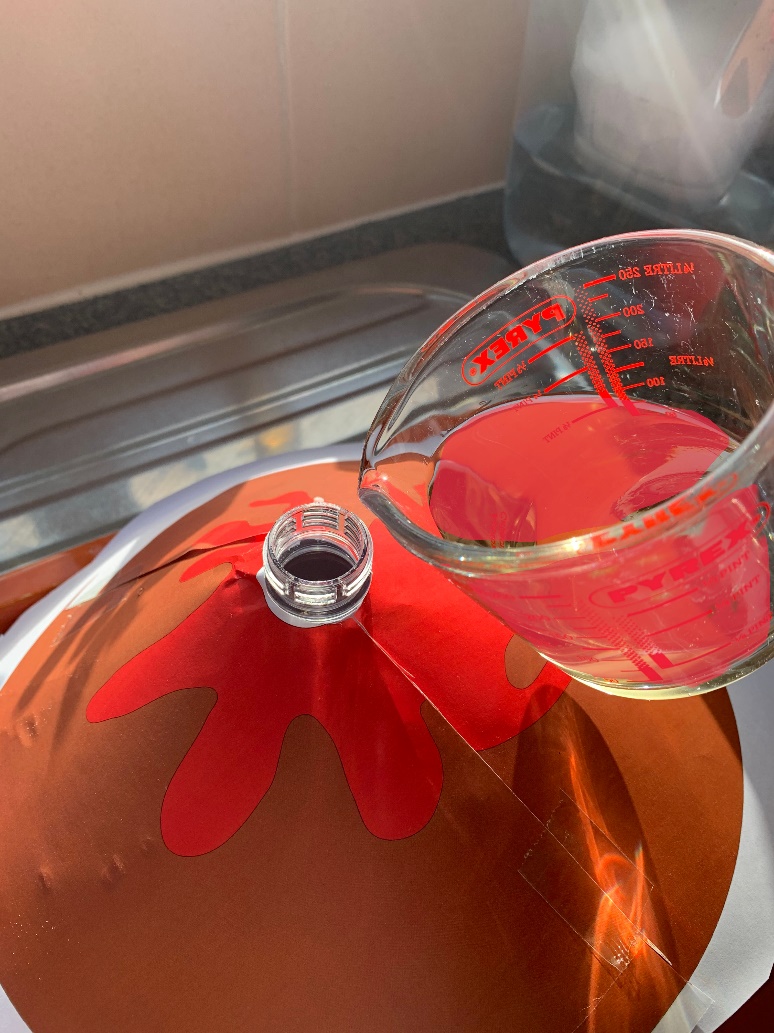 Mix one tablespoon of food colouring with half a cup of vinegar (125 ml)
Add the mixture to the bottle
Watch the volcano erupt!
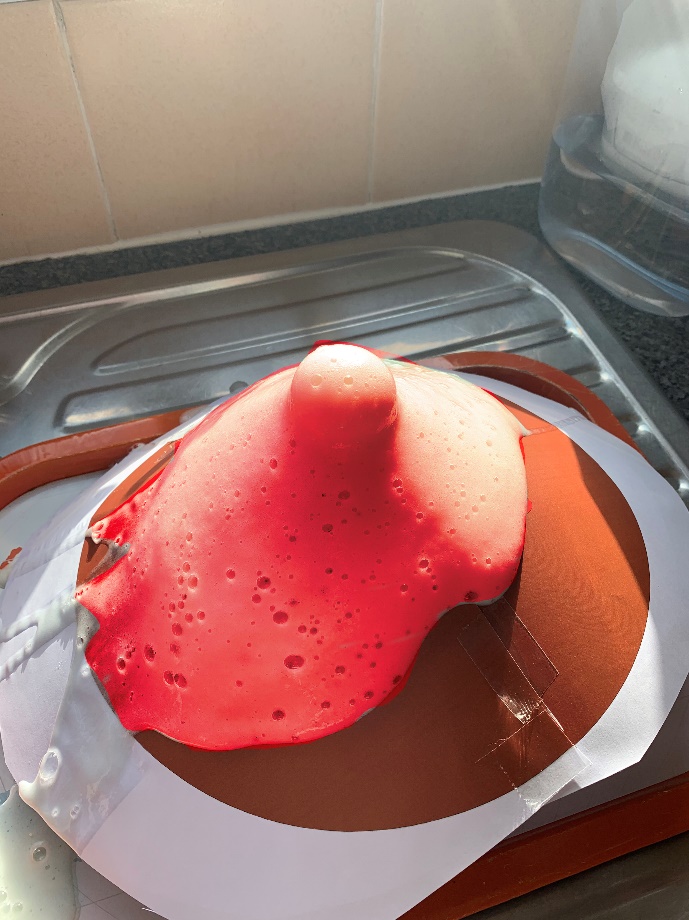